Rekurzija
Rekurzija – da ili ne
Šta je rekurzija?
Osnovna ideja: Rekurzija predstavlja metod u kome rešenje polaznog problema nalazimo koristeći rešenja podproblema iste strukture - jednostavnije instance istog problema. 

Ovo je inače poznatiji pristup pri rešavanju problema i sreće se u velikom broju metoda (dinamičko programiranje, podeli pa vladaj...).
[Speaker Notes: Elegantna rešenja za nešto što izgleda dosta komplikovano.

Priču o rekurziji ćemo uvesti preko primera faktorijela.

Google-ova definicija rekurzije (slicno kao I umnogim recnicima)]
Faktorijel
Faktorijel
5!  =  5  ·  4!
4!  =  4  ·  3!
3!  =  3  ·  2!
2!  =  2  ·  1!
1!  = 1
Rekurzija
Svako rešenje rekurzivnog problema se sastoji od dva glavna dela:
Bazni slučaj(evi) - rešenja trivijalnih instanci problemaRekurzivni slučajevi - zavisnost rešenja problema od rešenja manjih instanci
 Definicija	Rekurzija predstavlja metod u kome rešenje polaznog problema nalazimo koristeći rešenja podproblema iste strukture - jednostavnije instance istog problema.
Primer Faktorijel
int Faktorijel(int n)
{
	if (n == 1) return 1;
return (n * Faktorijel(n – 1));
}
Često postavljana pitanja
Funkcija nije završila sa radom i ja ne mogu ponovo da je pozovem?

Ukoliko funkcija pozove samu sebe, dobiću beskonačnu petlju?

Kako da odredim koji su mi bazni slučajevi potrebni ili mi možda neki nedostaje?
[Speaker Notes: Prica o masini]
Fibonačijevi brojevi
[Speaker Notes: Ovi brojevi imaju mnogo lepih osobina ali ovde necemo posveti paznju njima

Fibonacijevi brojevi se ne racunaju preko rekurzivne funckije. Ovde je analiziramo jer demonstrirat problem memorizacije.]
Fibonačijevi brojevi
Preko dodatnog niza:

	f = niz int-ova duzine n;
	f [1] = f [2] = 1;
	for (k = 3;k<=n;k++)
	{f [k] = f [k – 1] + f [k – 2];
	return f [n]; }

Bez dodatne memorije:
   	a = b = 1;
	for (k = 3;k<=n;k++) {
		c = a + b;
		a = b;
		b = c;}
	return c;
[Speaker Notes: Mozemo lako implementirati preko niza.]
Fibonačijevi brojevi
Rekurzivno rešenje

	int fibonaci (int n)
	{
		if (n == 1) || (n == 2)  return 1;
		return fibonaci(n – 1) + fibonaci(n – 2);
	}
Cena upotrebe rekurzije, odnosno jednog rekurzivnog poziva
Cena rekurzivnog poziva
Memorija koju zauzimaju parametri i lokalne promenljive 
Vreme potrebno za prenos parametraNastojimo da 
Lokalne promenljive i parametri koji se prenose po vrednosti treba da zauzimaju malo prostora (do nekoliko desetina bajtova)
Dubina rekurzivnog poziva ne treba da bude prevelika  (do nekoliko hiljada)
Cena upotrebe rekurzije, odnosno jednog rekurzivnog poziva
Cena rekurzivnog poziva
Podrazumevana veličina steka za Visual C++ je 1MB. Kako da povećate veličinu steka u svom omiljenom IDE-u?
U stvari, podrazumevana veličina stack-a zavisi od dopustive veličine izvršive datoteke tj.  The default size for the reserved and initially committed stack memory is specified in the executable file header.
gcc -O2 -lm -Wl,--stack=268435456 -o {file}
g++ -O2 -std=c++14 -lm -Wl,--stack=268435456 -o {file}
Fajl sistem
Pretpostavimo da imamo sledeće funckije

string [] GetFilesInCurrentDir (string dirPath);
string [] GetSubDirsInCurrentDir (string dirPath);

Napisati funkciju koja za dati direktorijum štampa sve fajlove koji se nalaze u njemu (ne nužno u root-u).
Fajl sistem
void PrintFiles(string path)
{string [] files = GetFilesInCurrentDir(path);
	for (k = 1; k<= files.Length;k++
		print(files [k]);
string [] subFolders = GetSubDirsInCurrentDir (path);
	for (k = 1;k<=subFolders.Length;k++)
		PrintFiles(subFolders[k])
}
Nepoznat broj rekurzivnih pozivaOvo zapravo predstavlja stablo – specijalnu klasu grafova, a ovaj obilazak DFS obilazak stabla.
[Speaker Notes: Nepoznat broj rekurzivnih poziva

Ovde nemamo problema sa memorizacijom jer se svaki poziva tacano jednom

Ovo zapravo predstavlja stablo – specijalnu klasu grafova, a ovaj obilazak DFS obilazak stabla.]
Ugnježdene for petlje
Ugnježdene for petlje
Ugnježdene for petlje
moze = false; integer [n] c;

function ufor(int k){
	if (k = n + 1)
		suma = 0;
		for i = 1 to n do
			suma = suma + c [i] * d [i];
		if (suma = M)
			moze = true;
	else
		for i = 0 to M / d [k] do
			c [k] = i;
			ufor (k + 1);
		endfor
	endif
}
Ugnježdene for petlje
1
/
/
/
2
2
2
2
0
1
2
3
/
/
/
/
/
/
/
/
3
3
3
3
3
3
3
3
3
3
3
3
2
0
0
1
2
3
0
1
1
2
3
3
2
0
2
0
0
0
1
1
2
1
1
2
/
/
/
/
/
/
/
/
/
/
/
/
4
4
4
4
4
4
4
4
4
4
4
4
4
4
4
4
4
4
4
4
4
4
4
4
2
0
0
1
1
2
2
3
3
0
0
0
1
1
1
2
2
3
3
3
0
1
2
3
2
2
1
1
2
1
2
1
2
2
0
1
0
1
2
0
1
0
1
2
0
0
0
0
0
0
0
0
0
1
1
0
0
1
1
1
1
1
0
1
1
1
0
0
1
1
0
0
Infiksni izraz
Program učitava izraz u infiksnoj notaciji. Sve operacije i brojevi u izrazu su medjusobno razdvojeni razmakom. Moguce operacije su  +,  -, * i /, sve operacije su binarne, a deljenje je celobrojno. Brojevi su celi i po apsolutnoj vrednosti ne prelaze 109, sto vazi i za medjurezultate.
 
 Program ispisuje rezultat izraza.
Infiksni izraz
#include <iostream>#include <string>using namespace std;// procita izraz i vrati njegovu vrednost
int obradi_izraz() {	string s;cin >> s;
 	switch(s[0]) {case '+':	return obradi_izraz() + obradi_izraz();case '-':	return obradi_izraz() - obradi_izraz();	case '*':        return obradi_izraz() * obradi_izraz();case '/':        return obradi_izraz() / obradi_izraz();	default:        return stoi(s);		
	}
}
int main() {
	cout << obradi_izraz();
	return 0;
}
Eksperiment
Zamislite da pred sobom imate učenika koji u programskom jeziku C++ zna da koristi promenljive, grananja, operacije u skupu celih brojeva i definisanje funkcija, ali tek treba da uči šta je petlja i nikada nije čuo za rekurziju.
Na sledećem slajdu ćemo prikazati dva primera rešenja istog problema u jeziku C++. Udubite se u zamišljenu situaciju i razmislite za koji primer će učenik brže da nasluti šta program radi.
Dva rešenja za NZD
Koja je razlika?
Učeniku će u prvom trenutku biti prepoznatljivije rekurzivno rešenje ali će mu biti teže da do kraja shvati šta se kojim redom dešava u programu.
Da bi razumeo bilo koje od ova dva rešenja, učenik prvo mora  da zna da za b≠0 važi jednakost
nzd(a,b)=nzd(b,ostatak pri deljenju a sa b).
Iz prethodne jednakosti proizilazi ideja svođenja na potprobleme koja se primenjuje u oba rešenja.
Rekurzija – da ili ne?
Pogrešno pitanje:
Ako znamo dobro ne-rekurzivno rešenje, da li je bolje pokušati sa rekurzivnom varijantom?
Tačan odgovor na pogrešno pitanje:
NE
Rekurzija – da ili ne?
Pravo pitanje:
Da li rekurzija pomaže da dođemo do rešenja problema?
Tačan odgovor na pravo pitanje:
DA
Rekurzija u ideji rešenja
Često rekurzija dolazi iz samog koncepta rešenja, bez obzira da li je implementacija rekurzivna ili nije. Svako svođenje na potprobleme istog tipa sadrži ideju rekurzije. 
Prirodno je da rekurzivnu ideju prvo pokušamo da implementiramo rekurzivno.
Rekurzivna pretraga
Skup svih reči do određene dužine
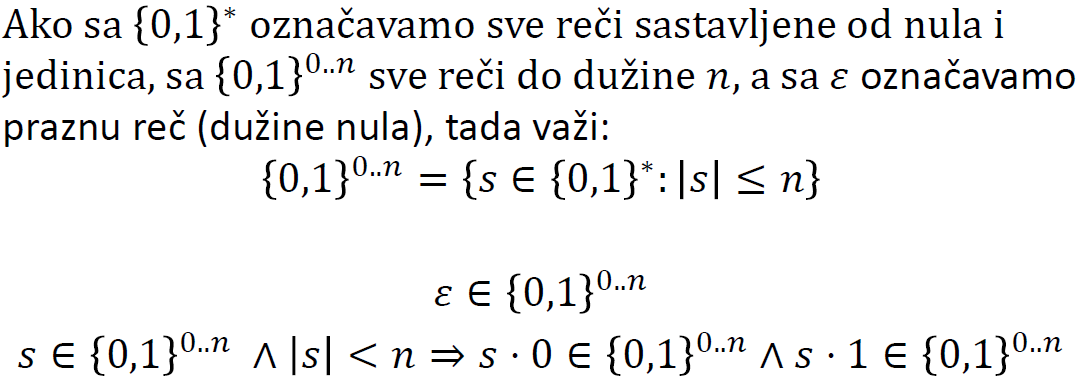 Ispis svih reči određene dužine
int n;
void sve_reci(string s) {
if(s.length() == n) cout<<s<<endl;
if(s.length() < n) {   sve_reci(s+"0");   sve_reci(s+"1"); }
}
int main() {
cin >>n;sve_reci("");
}
Kako razumeti rekurzivno rešenje
Prvo treba uočiti i razumeti relacije koje važe, a na kojima se zasniva rekurzivno rešenje, bez razmišljanja o algoritmu i o toku izvršavanja programa.
•Zatim treba razumeti kako programsko rešenje prati uočene relacije.
•Tek u kontekstu razumevanja svega toga treba razmišljati o toku izvršavanja programa.

Za opis uočenih relacija nameće se potreba matematičkog izražavanja, a nivo matematičkog aparata treba prilagoditi.
Matematički model rekurzivne pretrage
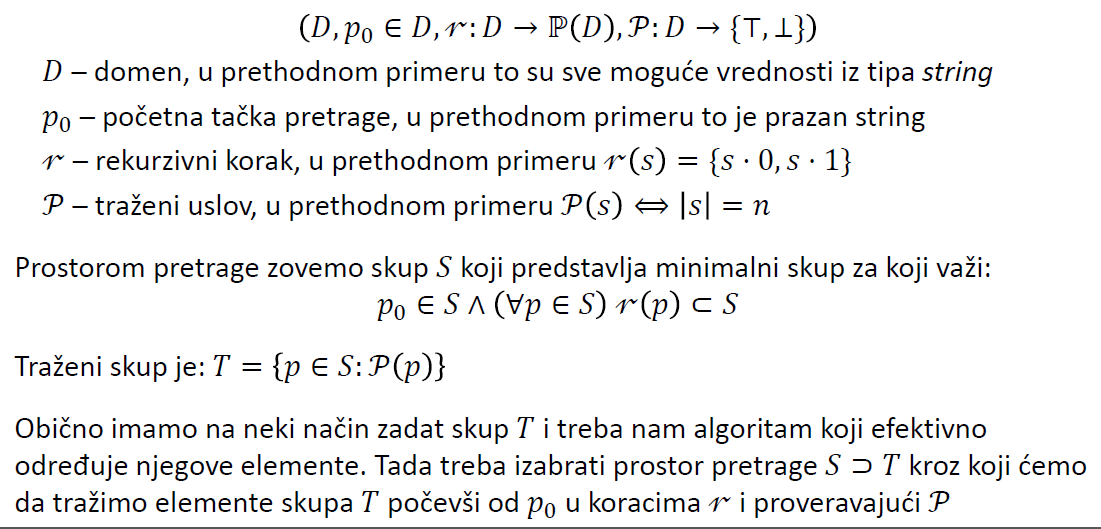 Kompliliran kôd u asembleru za x86 procesore
Raspoređivanje dama na šahovskoj tabli
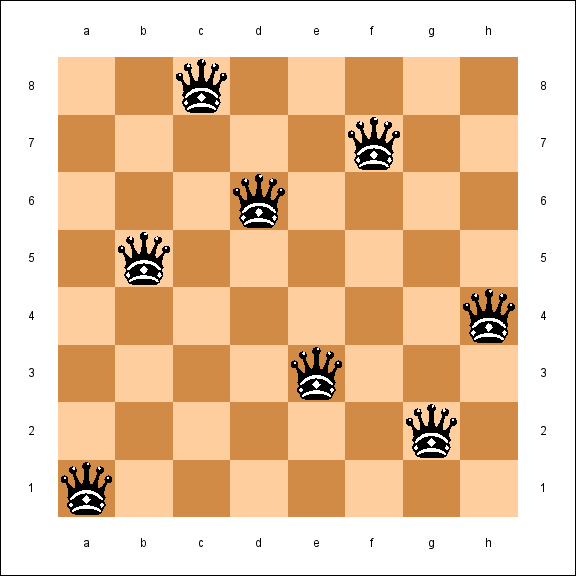 [Speaker Notes: Započeo kao jednostavan šahovskih problem, a postaja je težak matematički problem.]
Raspoređivanje dama na šahovskoj tabli
Raspoređivanje dama na šahovskoj tabli
8
2
1
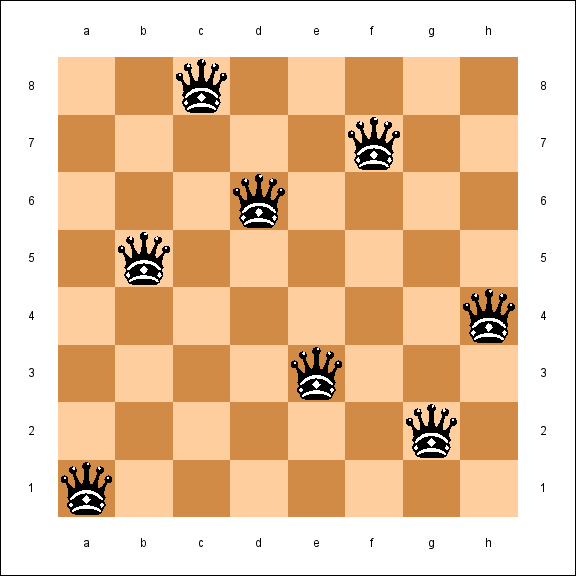 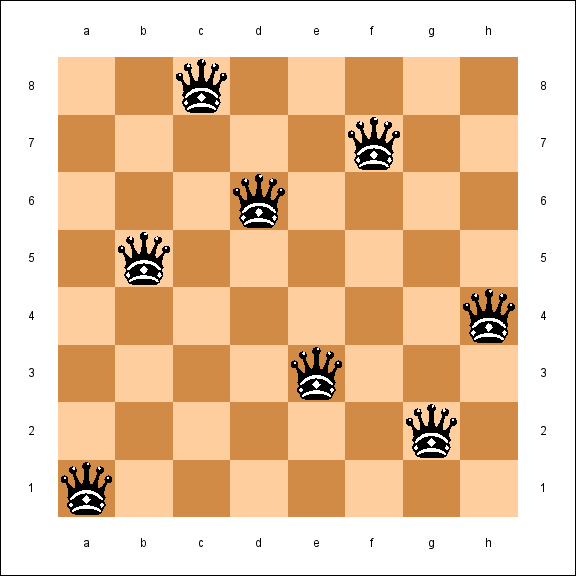 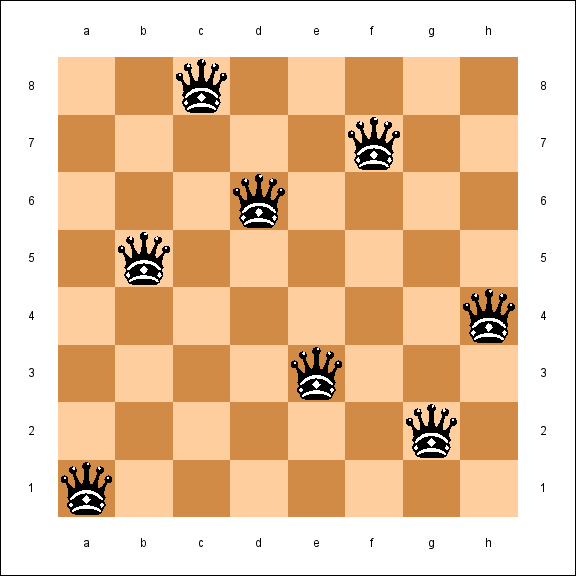 3
1
2
6
3
3
4
7
4
5
5
4
2
6
6
1
7
7
8
8
5
1
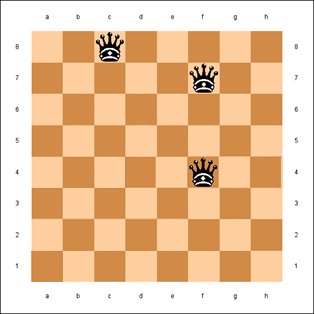 2
3
Raspoređivanje dama na šahovskoj tabli
void rasporedDama(int k)
   {
       if (k == 9)            stampaj pozije iz niza dama;
       else
            for (x, y) = dama [k -1] to (8, 8)
		   if (pozicija (x, y) je OK) then
	               dama [k] = (x, y);
      		         rasporedDama(k + 1);
                endif
            endfor
      endif   }
Raspoređivanje dama na šahovskoj tabli
void rasporedDama(int k)
   {
       if (k == 9)            stampaj pozije iz niza dama;
       else
            for (x, y) = (k, 1) to (k, 8)
		     if (pozicija (x, y) je OK) then
	               dama [k] = (x, y);
      		         rasporedDama(k + 1);
	 	     endif
            endfor
      endif   }
Raspoređivanje dama na šahovskoj tabli
Kako ispitati da li je neka pozicija dame dozvoljena ili ne?
Matrica za markiranje
Ispitivanje “sudara” sa prethodnim damama




Broj rešenja u odnosu na veličinu “šahovske” table
Hanojske kule
C
A
B
C
A
B
1
1
2
2
3
3
4
4
5
5
6
6
7
7
8
8
9
9
[Speaker Notes: Problem je pozant i kao Tower of Brahma. Indijski sveštanici su po drevnom proročanstvu prenosili 64 diskova sa jednog na drugi štap po gore navedenim pravilima. Po proročanstvu kada bi zadnji disk prenele, došlo bi do smaka sveta. 

Ukoliko pretpostavimo da je potrebna samo 1 sekunda za premeštaj, bilo bi im potrebno oko 585 milijardi godina (45 životnih vekova Sunca).]
Hanojske kule
A
B
A
B
A
B
C
C
C
1
2
2
3
3
3
1
2
1
A
B
A
B
C
C
A
B
C
1
1
2
3
2
3
1
3
2
A
B
B
C
A
C
1
2
2
3
3
1
[Speaker Notes: Primer resavanje problema sa 3 diska.]
Hanojske kule
C
A
B
1
2
3
4
5
6
Hanojske kule
Hanojske kule
function HanojskeKule (int diskBr, int saStapa, int naStap, int prekoStapa)
{
	if (diskBr = 1) then
		 print(“Prebaci disk sa “, saStapa, “ na “, naStap);
	else
		 HanojskeKule (diskBr – 1, saStapa, prekoStapa, naStap);
		 print(“Prebaci disk sa “, saStapa, “ na “, naStapa);
 		 HanojskeKule (diskBr – 1, prekoStapa, naStap, saStapa);
	endif
}
Hanojske kule
Zaključak
Videli smo kako se na jednostavan način mogu rešiti komplikovani problemi ukoliko se primeti rekurzivna struktura problema.
Međutim, rekurzija ima i svojih mana. Naime, kada pozivate određenu funkciju, u memoriji se zauzima dodatni prostor za opis te funkcije. Ovo može dovesti do stack overflow-a. 
Svaki rekurzivni problem se može implementirati ne rekurzivno.
Zaključak
Rekapitulacija gradiva

Šta je rekurzija?

Bazni i rekurzivni slučaj

Obratiti pažnju na dubinu i ponavljanje poziva sa istim parametrima

Optimizacija pretrage